Správa paměti v prostředí .NET
Martin Dybal
Microsoft MSP
http://sense4code.com/
Rozdělení dat v paměti
Instrukční paměť
Stack
By default 1MB
LIFO
Heap
Rozdělen na generace
Alokace pomocí new
Spravován Garbage Collectorem
Datové typy
Value types
bool
byte
char
decimal
double
enum
float
int
long
sbyte
short
struct
uint
ulong
ushort
Reference types
Array
class
interface
delegat
string
Datové typy
Mýty
Hodnotové typy jsou na stacku a referenční na Haldě
 Přiřazení hodnoty se liší u referenčních a hodnotových typů
Struktura
Hodnotový datový typ
Jsou menší, nemají takovou režii jako referenční typy
Demo
Heap
Code heap
Small object heap
Klasický heap
Large object heap
Objekty větší než 85KB
Process heap
[Speaker Notes: Změna od .Net 4 a 4.5 Na servru]
Garbage collector(GC)
John McCarthny 1959
John McCarthny 1959
Vyhledává již nepotřebné objekty
Process CLR
[Speaker Notes: První GarbageCollector napsal John McCarthny v Lispu v roce 1959	
Je to proces Comon languge runtime. 
Je to správce paměti. Stará se o odklízení nepotřebných objektů z paměti]
Reference counting GC
Výhody
Dokáže objekty rychleji čistit
Nepozastavuje běh programu, vhodné pro RT systémy
Nevýhody
Vysoká režie
Alokace, přiřazení, dealokaci
Paměťová zátěž
Musí si pamatovat počet reference na každý objekt
Neumí řešit cyklickou referenci objektů
Tracing GC
Výhody
Pokud nedochází ke collectingu, tak nijak neomezuje běh 
Dokáže vyřešit cyklickou referenci objektů 
Částečně řeší fragmentaci heapu
Nevýhody
Musí pozastavit běh programu
Odklízení je nedeterministické
Garbage collecting
E
A
A
A
C
C
C
E
E
D
F
B
B
B
D
D
F
F
H
J
J
I
I
H
H
G
G
J
I
G
Sweep
Mark
[Speaker Notes: Označí vše jako garbage

Identifikuje všechny kořeny
	Root – statické proměnné, glabání atd..

Průchod pomocí Reverse referencing

Odstraní objekty z pamětí]
GC Roots
Lokální proměnné
GCHandles
Pin
Static
Registry
F-Reachable queue
Generace objektů
Generace 0
Generace 1
Generace 2
Generace objektů
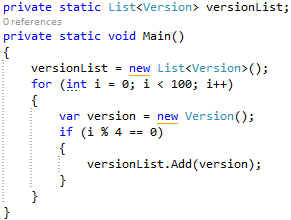 Generace 2
Generace 1
version3
version2
Generace 0
version1
version0
versionList
[Speaker Notes: Zanedbáme alokace mimo náš program
Proměnou version, čísliuju podle i, aby jsme se v tom vyznali
Proč se nám tam neoběvilo i?]
Generace objektů
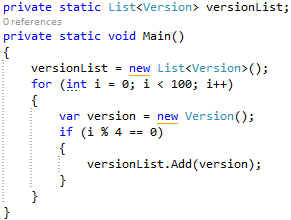 Generace 2
Generace 1
version3
version3
version2
version2
Generace 0
version1
version1
version0
versionList
[Speaker Notes: Zanedbáme alokace mimo náš program
Proměnou version, čísliuju podle i, aby jsme se v tom vyznali
Proč se nám tam neoběvilo i?]
Generace objektů
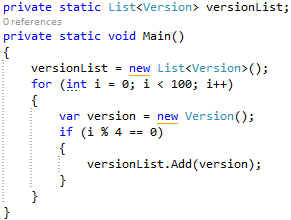 Generace 2
Generace 1
version0
versionList
version8
version7
version7
Generace 0
version6
version6
version5
version5
version4
[Speaker Notes: Zanedbáme alokace mimo náš program
Proměnou version, čísliuju podle i, aby jsme se v tom vyznali
Proč se nám tam neoběvilo i?

FINALIZATION QUE]
Spuštění garbage collecting
Zaplněna generace 0
System wide memory pressure
GC.Collect()
Finalization
Finalize queue
F-reachable queue
ResourceWrapper, IDispoze
.NET Tips
String.Empty
Dispose Pattern
WeakReference
Large object heap compacting
[Speaker Notes: Teď přejdem do praktické části
Ukážeme si pár příkladů jak šetřit paměť]
Dispose Pattern
Není přesně dáno kdy se objekt odklidí
IDisposable
Destruktor
Using
CA2000 ,  CA1816
GC.SuppressFinalize(this)
[Speaker Notes: Pomocí Disposable můžeme řídit kdy objekt uvolní prostředky (například zámek k souboru)
Popis dema


Zapnutí analýzy kódu -> Project-> Properties -> Code Analysis -> Enable Code Analysis on Build 

CA2000 Dispose objects before losing scopeIn method 'Program.Main(string[])', call System.IDisposable.Dispose on object 'disposableClass' before all references to it are out of scope.IDisposableExample - Program.cs (Line 45)

CA1816 Call GC.SuppressFinalize correctlyChange 'DisposableClass.Dispose()' to call 'GC.SuppressFinalize(object)'. This will prevent unnecessary finalization of the object once it has been disposed and it has fallen out of scope.IDisposableExample - Program.cs (Line 12)]
String.Empty
Je efektivnější než ""
[Speaker Notes: Při použití “” se musí alokovat místo a zavolat konstruktor. 
String.Empty je reaodonly field ve třídě string.
immutable]
WeakReference
[Speaker Notes: Pokud jsou na objekt jen měkké reference a dojde ke collectingu tak se smaže jakoby reference neexistovala.

Existuje i Generická varianta, ale až od .NET 4.5 a má jiné rozhraní TryGet]
Memory profiling
Proč je object v paměti?
Co zabírá tolik paměti?
Memory leak
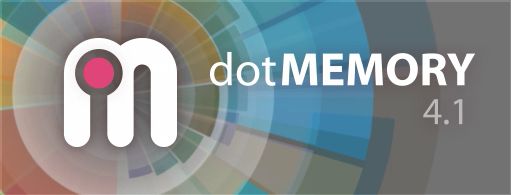 [Speaker Notes: Nástroje od JetBrains jsou zdarma pro studenty.]
Memory Leak
Chyba správy paměti
Objekt uložený v paměti nepřístupný z programu
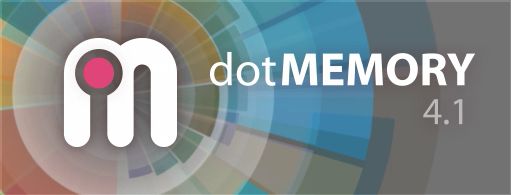 [Speaker Notes: Klasický únik paměti není v .Netu možný. GC to nedovolí, navíc při ukončení aplikaci GC uvolní všechny zdroje. Problém ale může nastat za běhu kdy dostaneme OutOfMemory]
Memory Optimize Memory Traffic
Příliš mnoho alokací
Časté spouštění Garbage collectingu
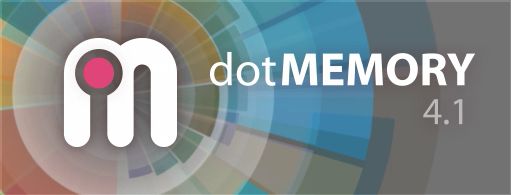 [Speaker Notes: Klasický únik paměti není v .Netu možný. GC to nedovolí, navíc při ukončení aplikaci GC uvolní všechny zdroje. Problém ale může nastat za běhu kdy dostaneme OutOfMemory]
Large object heap compacting
Od .Net 4.5.1
Velmi časově náročné
GCSettings.LargeObjectHeapCompactionMode = 	GCLargeObjectHeapCompactionMode.CompactOnce;
GC.Collect();
[Speaker Notes: Možnosti jsou pouze CompactOnce a Default, Default neprovádí compacting nikdy]
Verze GC v .NET
Mobile
Workstation
Server
[Speaker Notes: Pokud jsou na objekt jen měkké reference a dojde ke collectingu tak se smaže jakoby reference neexistovala.

Existuje i Generická varianta, ale až od .NET 4.5 a má jiné rozhraní TryGet]
Bacground GC
Workstation .NET 4.0
Server .NET 4.5
Lze vypnout
<gcConcurrent enabled="False">
[Speaker Notes: Pokud jsou na objekt jen měkké reference a dojde ke collectingu tak se smaže jakoby reference neexistovala.

Existuje i Generická varianta, ale až od .NET 4.5 a má jiné rozhraní TryGet]
SustainedLowLatency
GCSettings.LatencyMode = 	GCLatencyMode.SustainedLowLatency;
[Speaker Notes: Pokud jsou na objekt jen měkké reference a dojde ke collectingu tak se smaže jakoby reference neexistovala.

Existuje i Generická varianta, ale až od .NET 4.5 a má jiné rozhraní TryGet]
Large object support
Možnost vytvářet objekty větší než 2GB
Pouze 64bitové aplikace
<gcAllowVeryLargeObjects enabled="true"/>
[Speaker Notes: Pokud jsou na objekt jen měkké reference a dojde ke collectingu tak se smaže jakoby reference neexistovala.

Existuje i Generická varianta, ale až od .NET 4.5 a má jiné rozhraní TryGet]